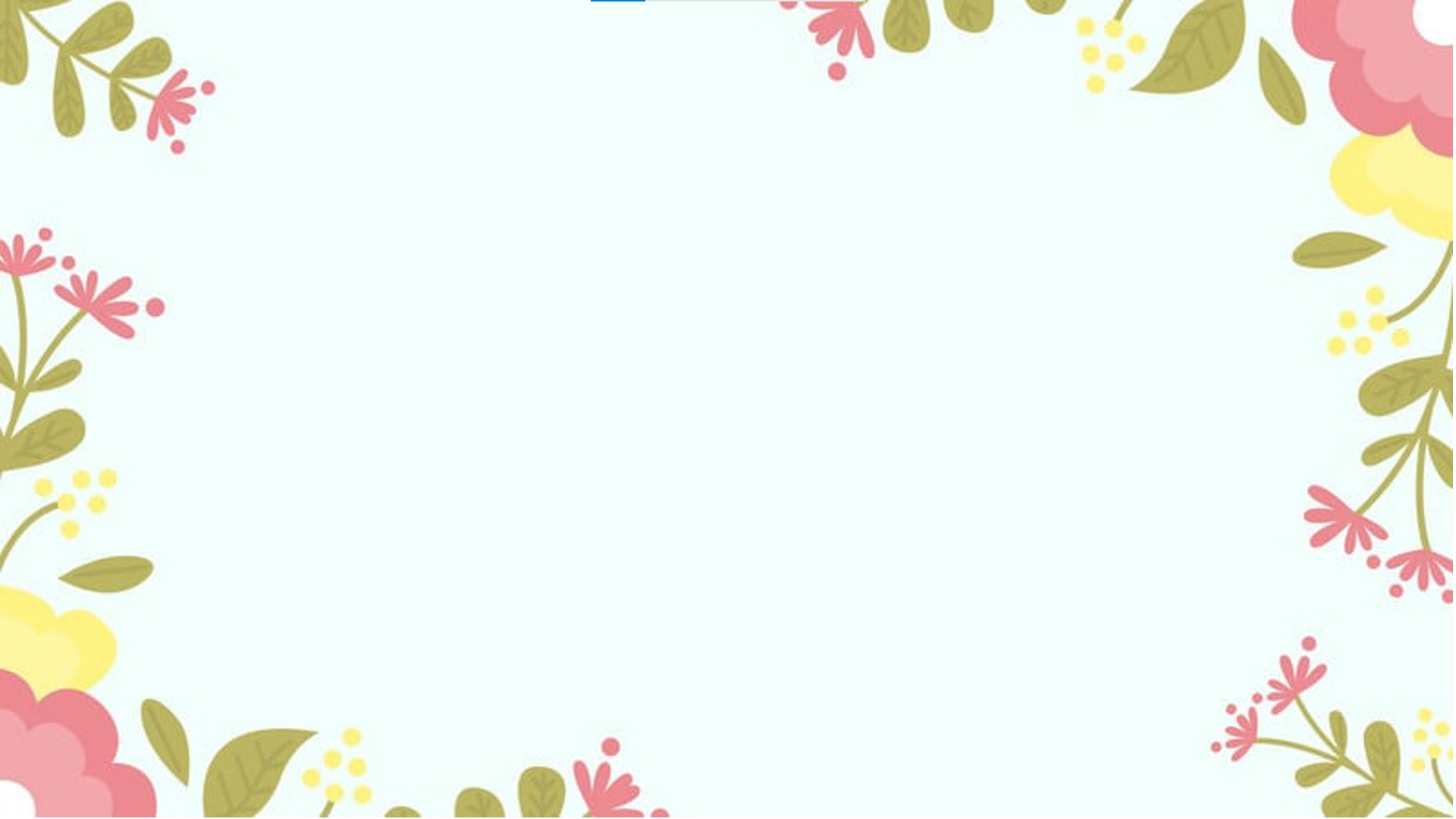 PHÒNG GIÁO DỤC VÀ ĐÀO TẠO QUẬN LONG BIÊN
TRƯỜNG MẦM NON GIANG BIÊN
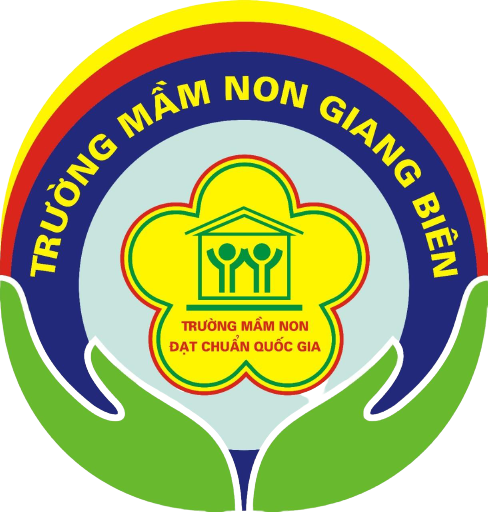 LĨNH VỰC PHÁT TRIỂN ThẨM MỸ
Đề tài : Tô nét và tô màu tranh chú hề
Lứa tuổi : Mẫu giáo nhỡ 4-5 tuổi
Giáo viên : Nguyễn Thị Thường
                   Nguyễn Minh Yến
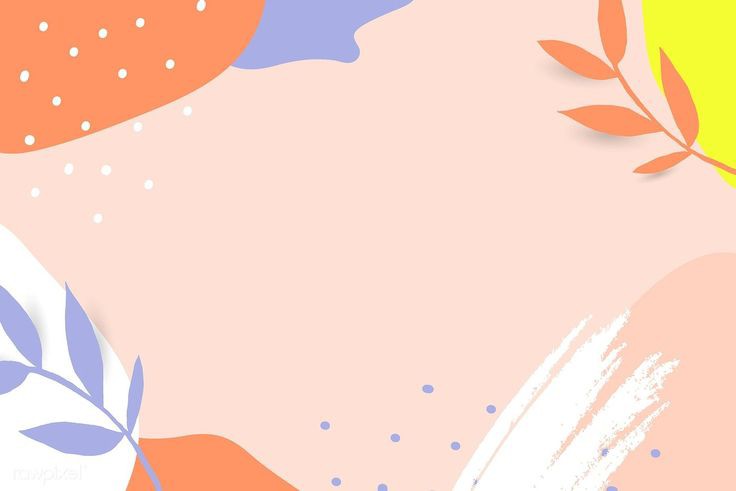 1. Ổn định tổ chức:
Cho trẻ xem ảo thuật
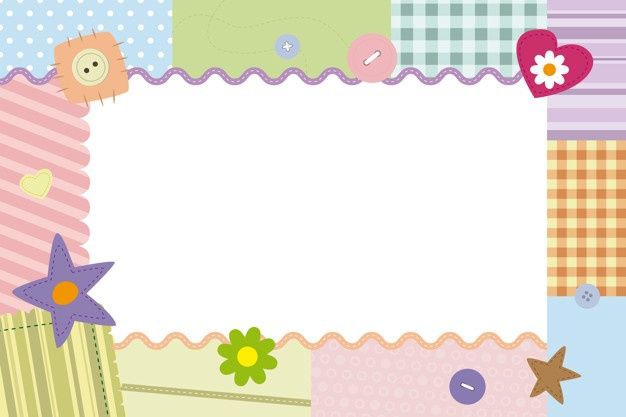 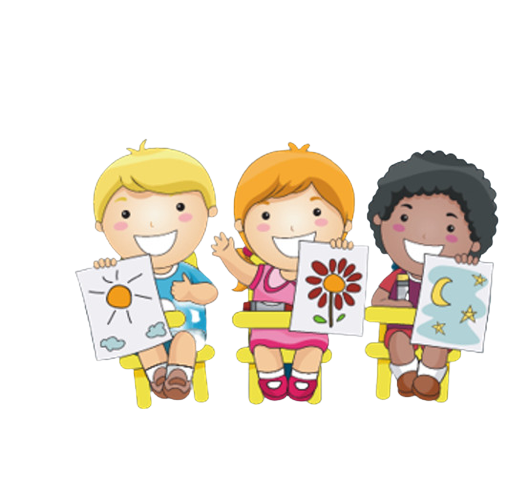 2. Phương pháp, hình thức tổ chức:
Quan sát tranh
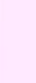 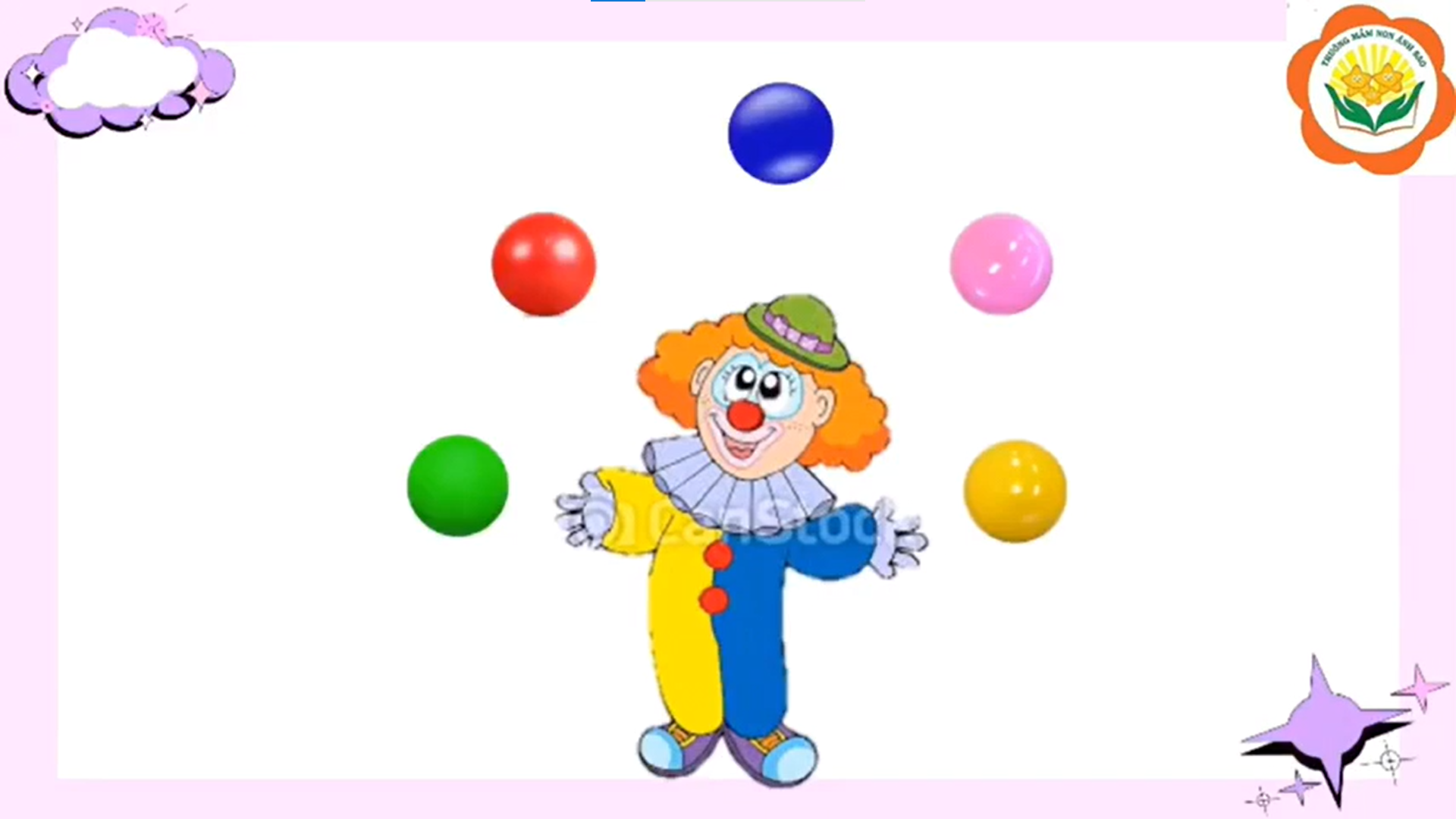 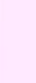 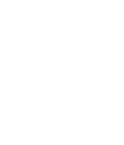 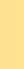 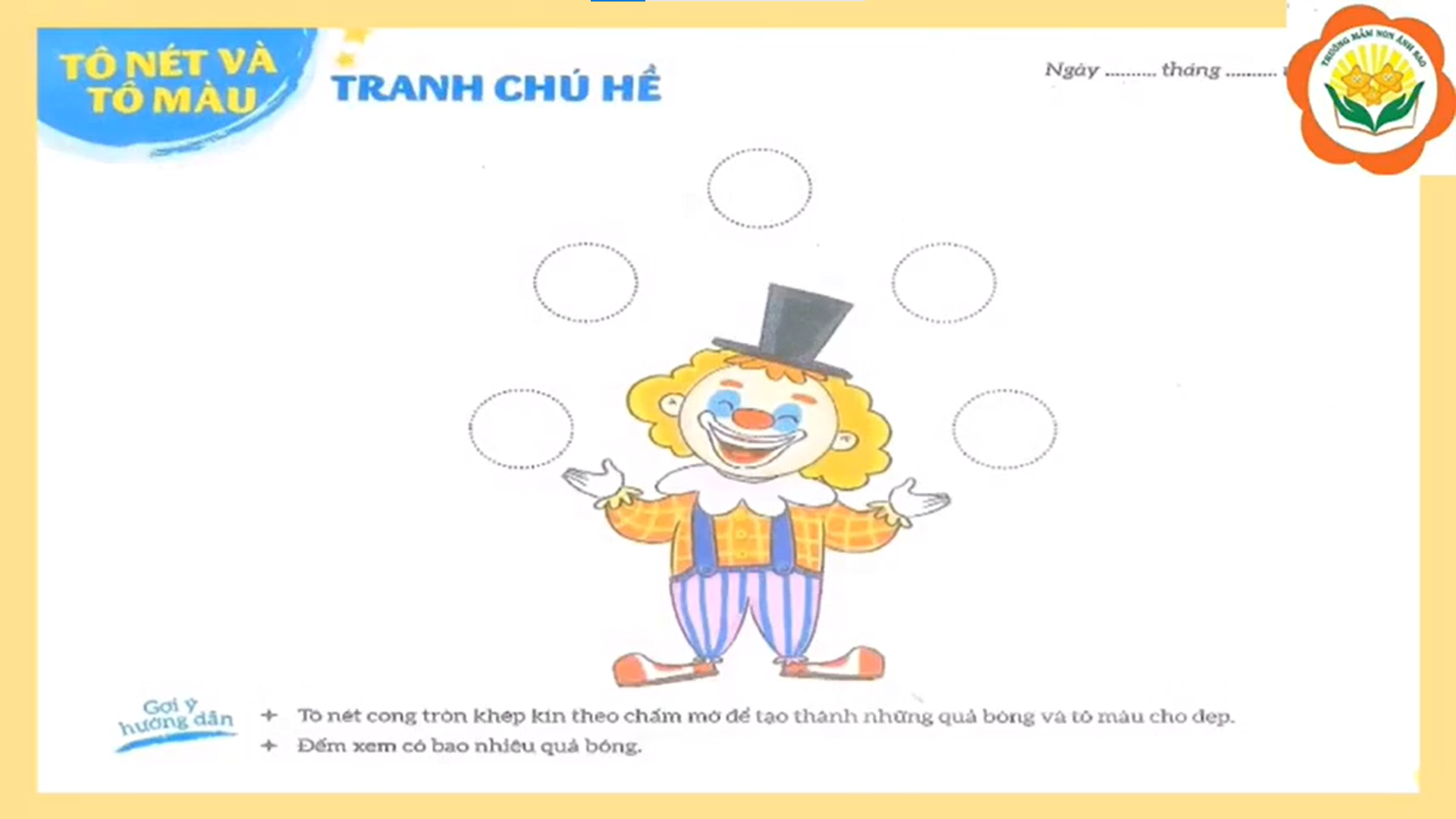 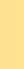 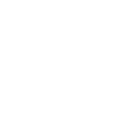 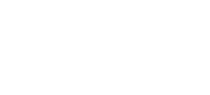 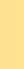 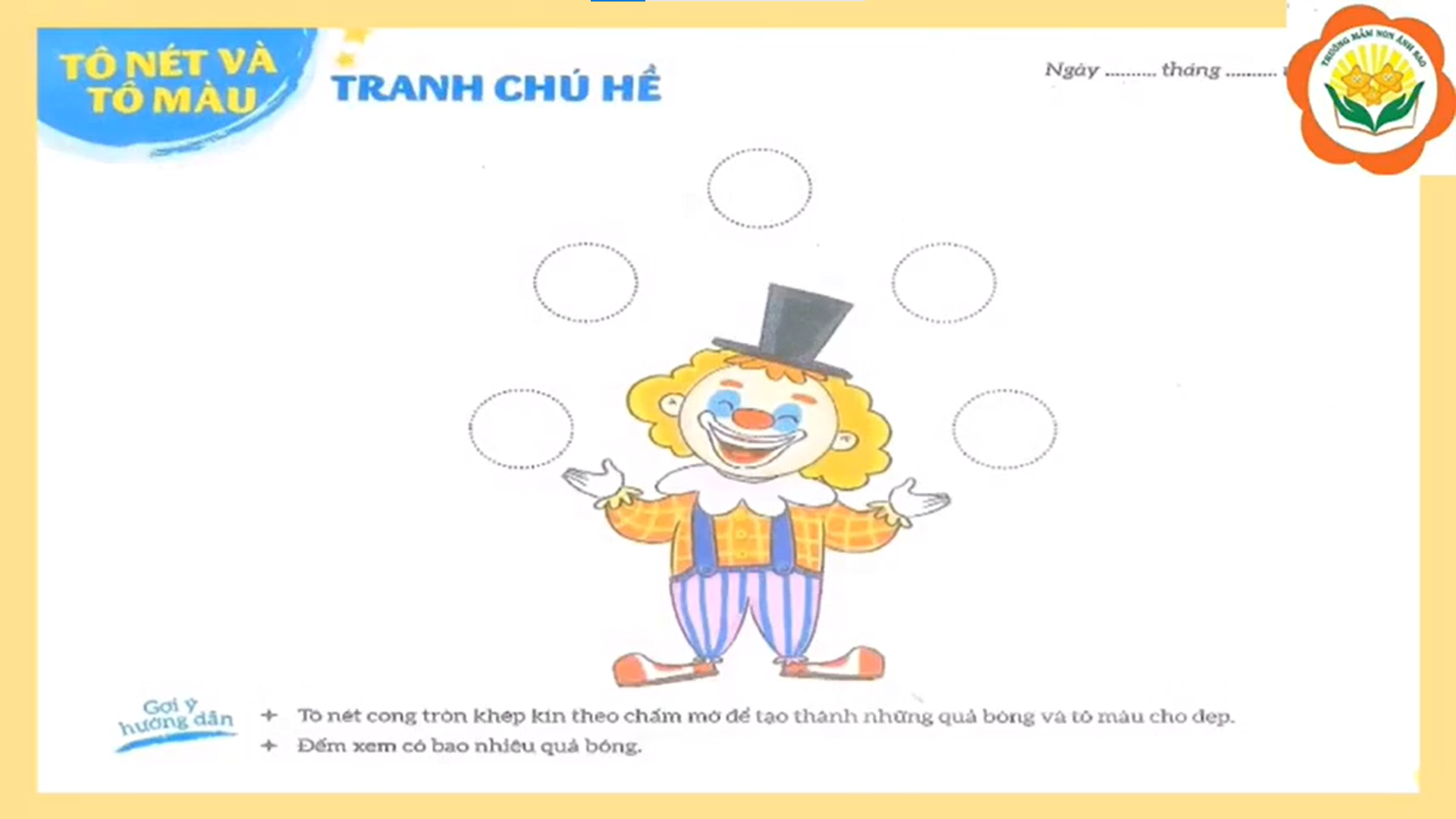 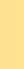 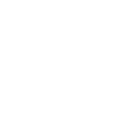 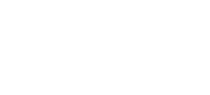 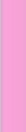 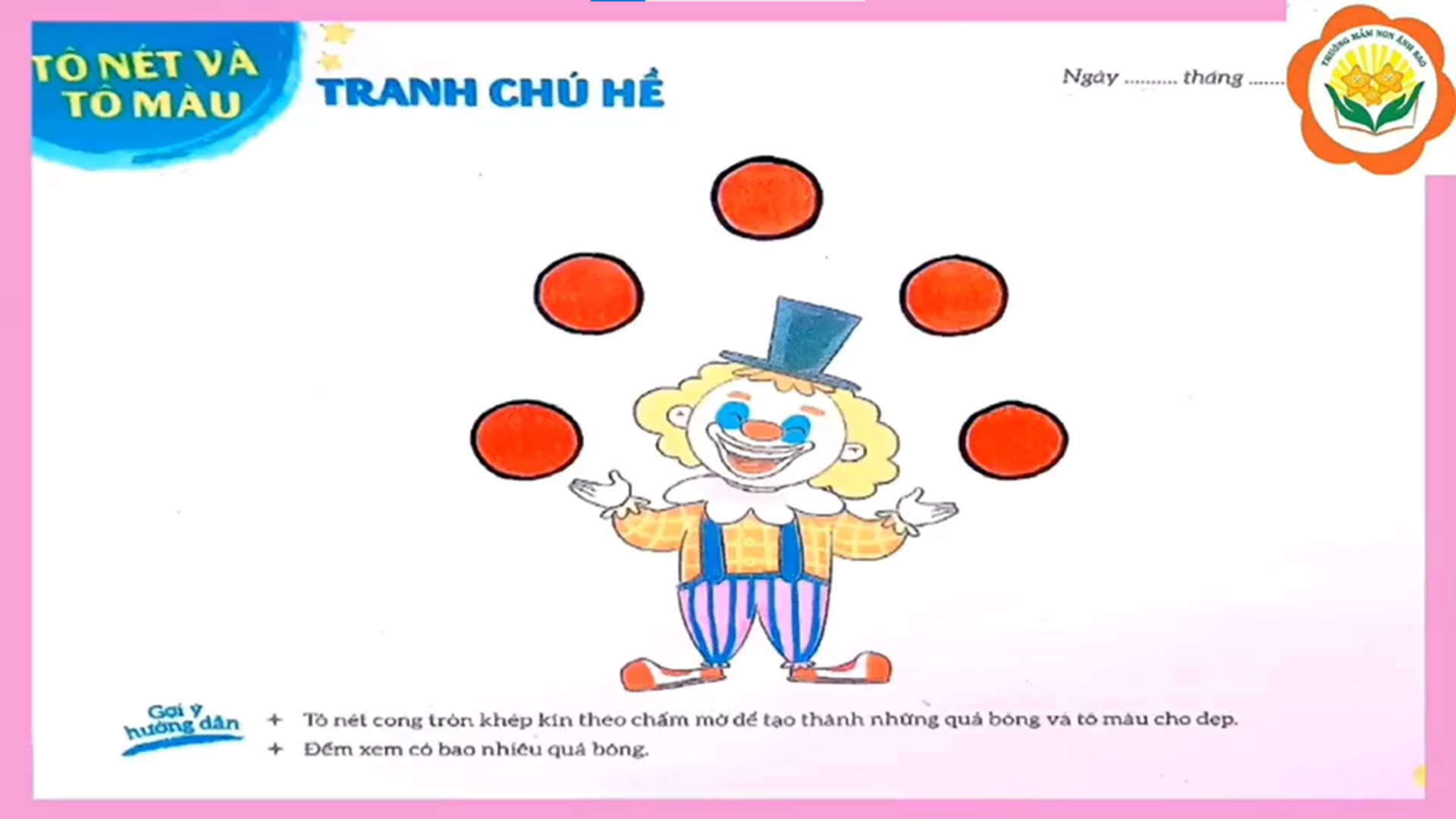 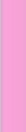 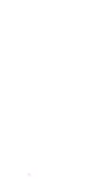 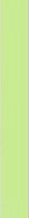 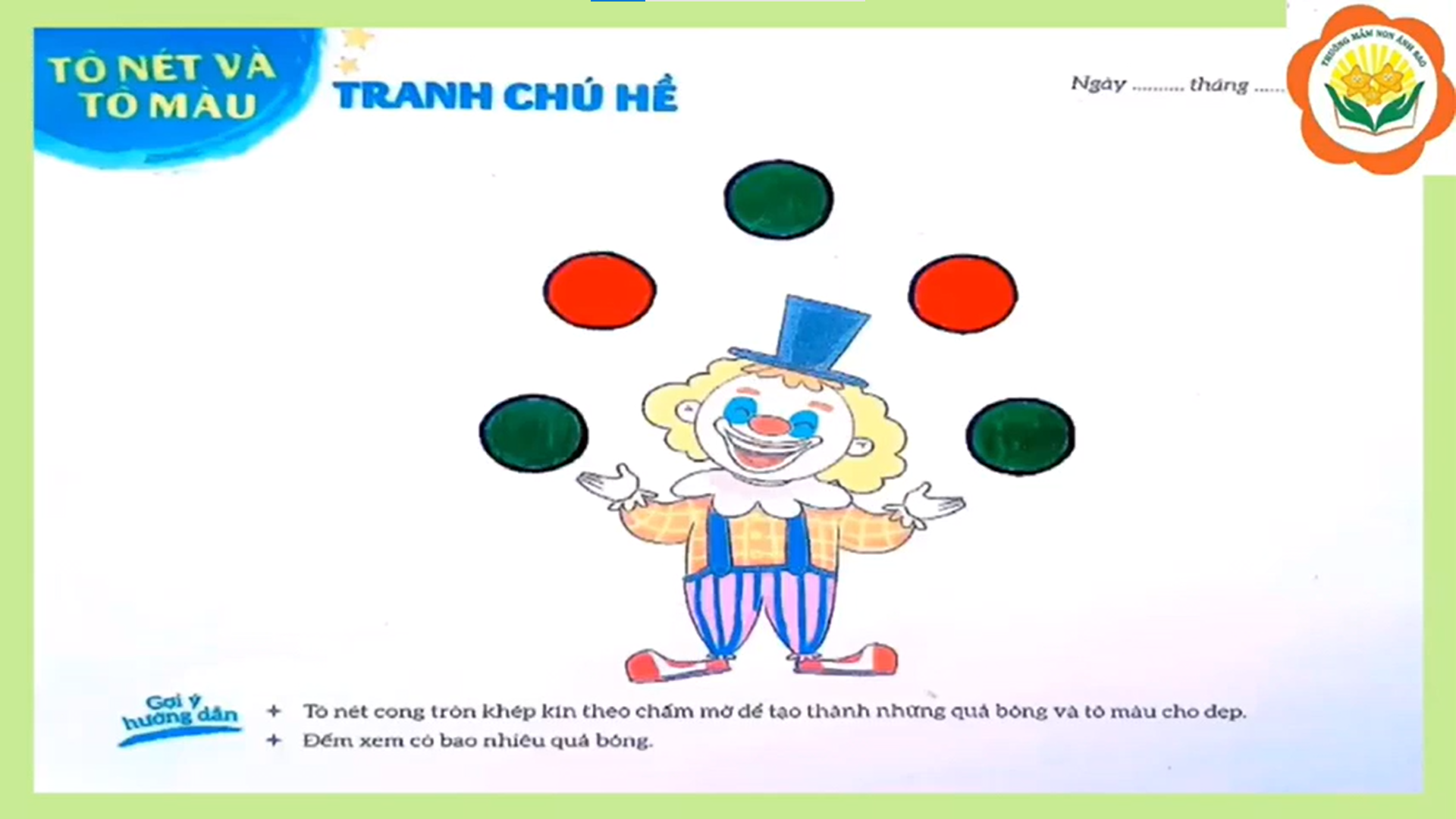 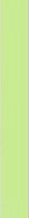 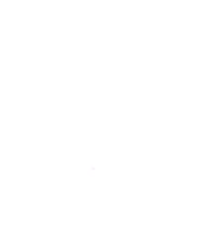 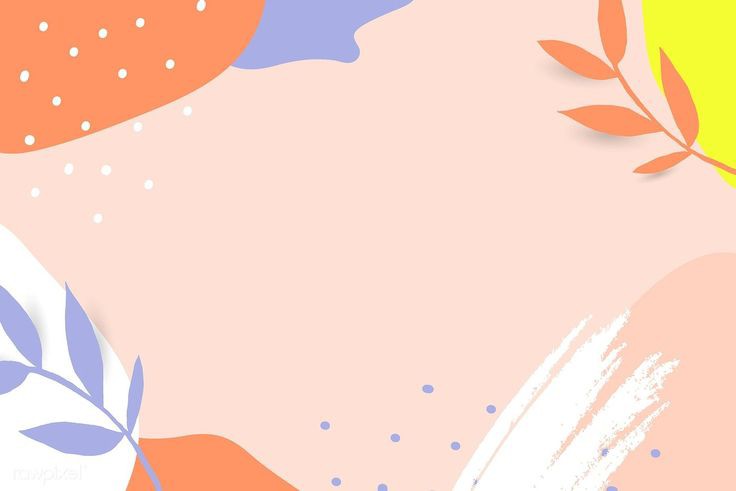 Trẻ thực hiện.
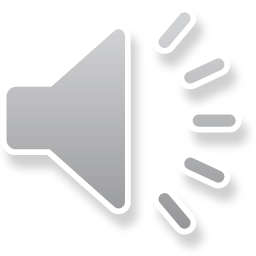 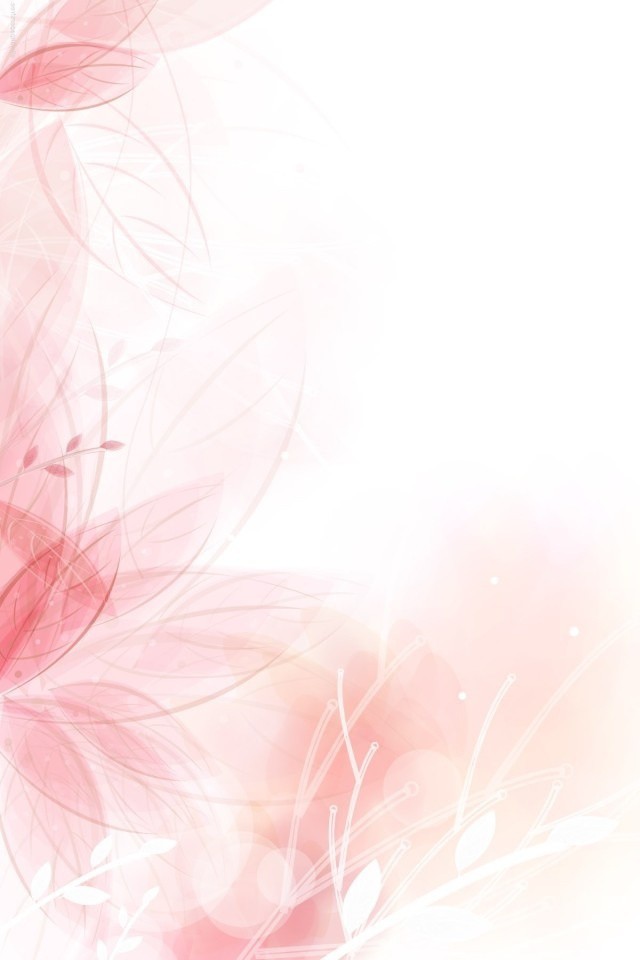 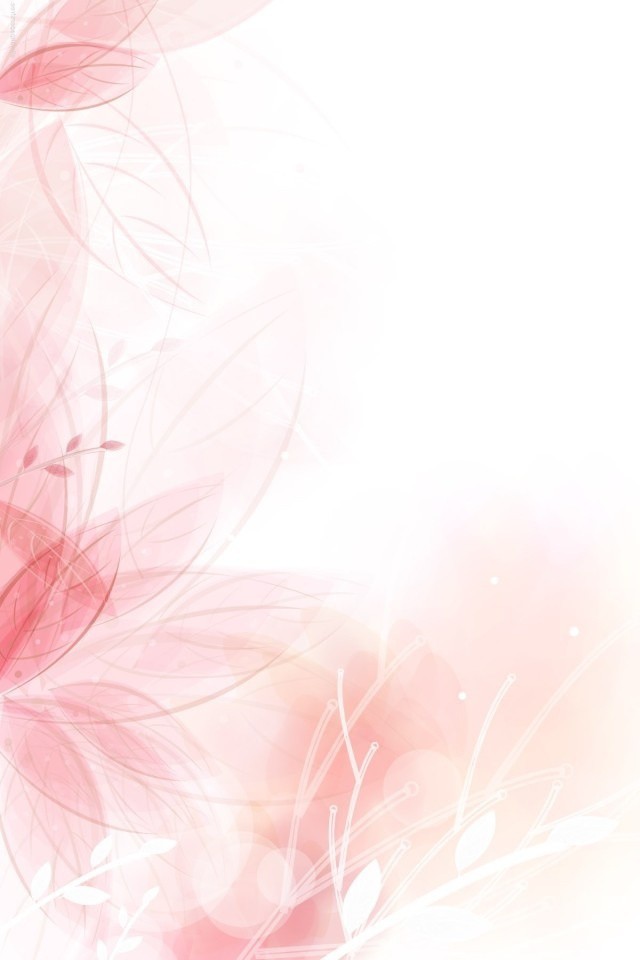 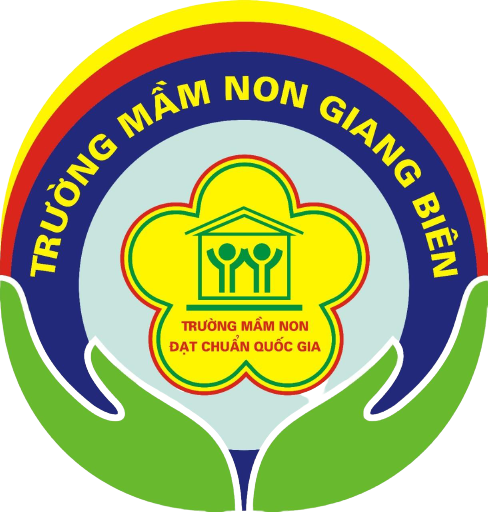 CÁM ƠN BẠN ĐÃ XEM